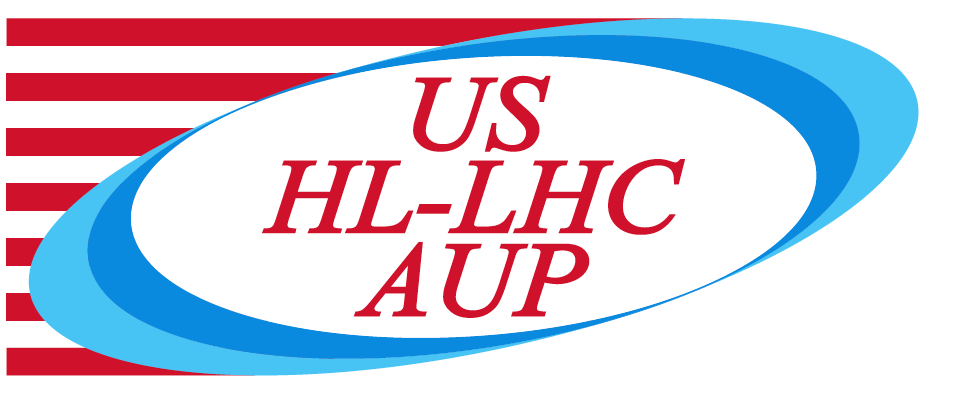 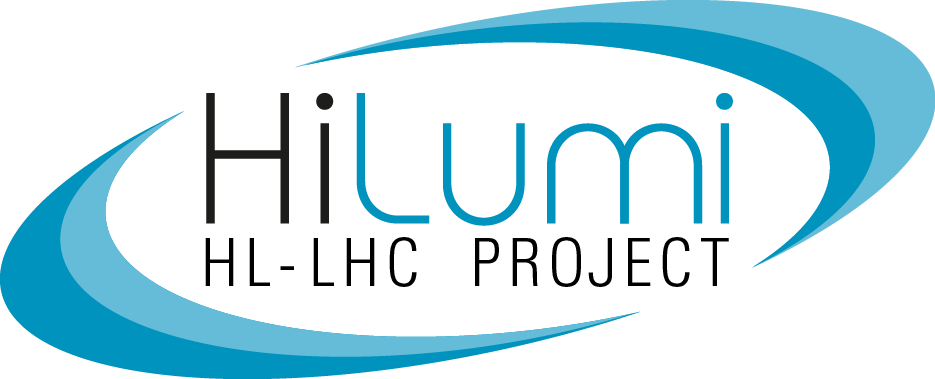 MQXF125 Midplane Repair
Fred Nobrega – CAM/L3 CAM/L3
MQXFAP20 Coil Acceptance Review 
December 12, 2024
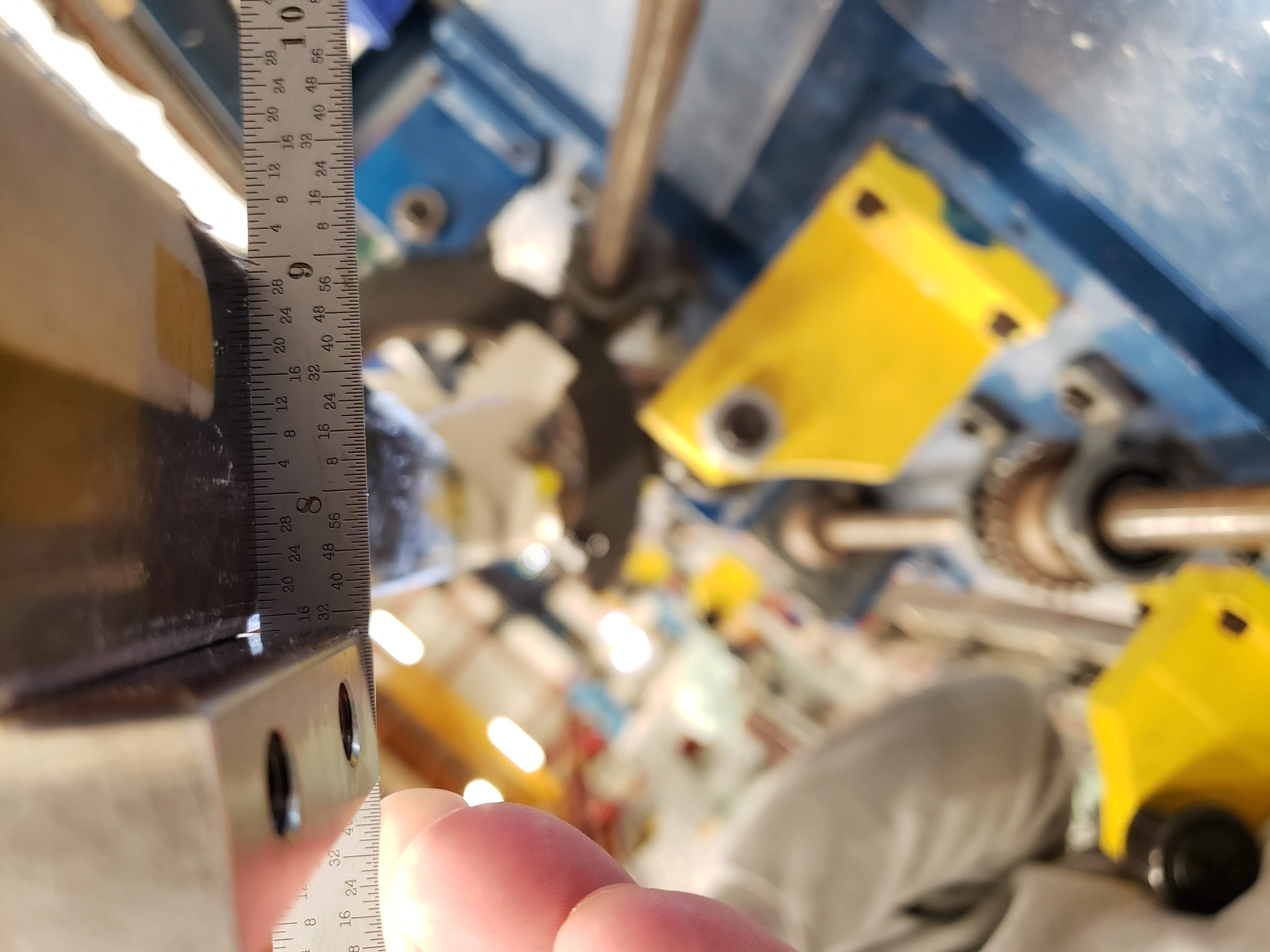 Discrepancy 12166
Description
After coil QXF125 impregnation and during epoxy flash removal, too much epoxy and fiberglass was filed exposing the corner of the cable.
Cause
Improper use of file angle and pressure
Repair options
Build up with Stycast then sand to shape
Remove L2 midplane G11 insulation & replace with S2 glass, 2nd impregnation.
Details in following slides.
MQXFAP20 Coil Acceptance Review – December 12, 2024
2
QXFA125 Damaged Area
Chamfer length = 90 mm
Exposed Cable
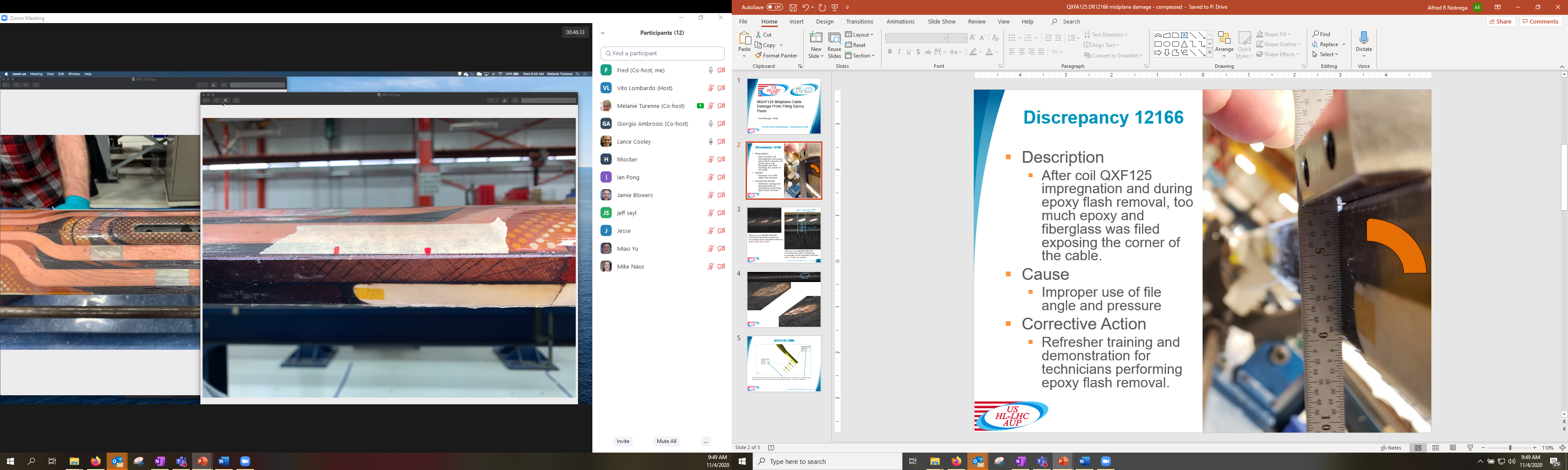 Lead End
50 mm
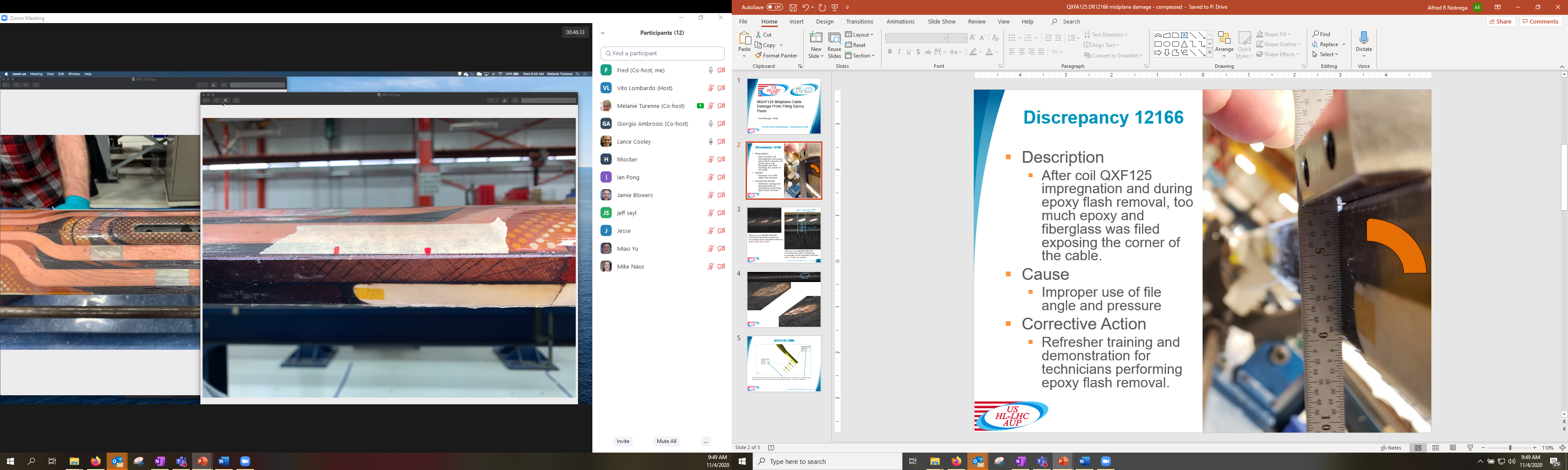 Lead End
MQXFAP20 Coil Acceptance Review – December 12, 2024
3
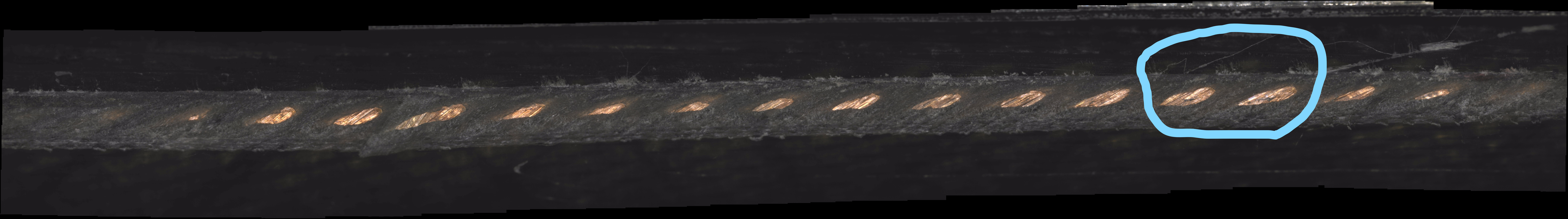 Lead End
4/64 = 0.0625” (1.588 mm)
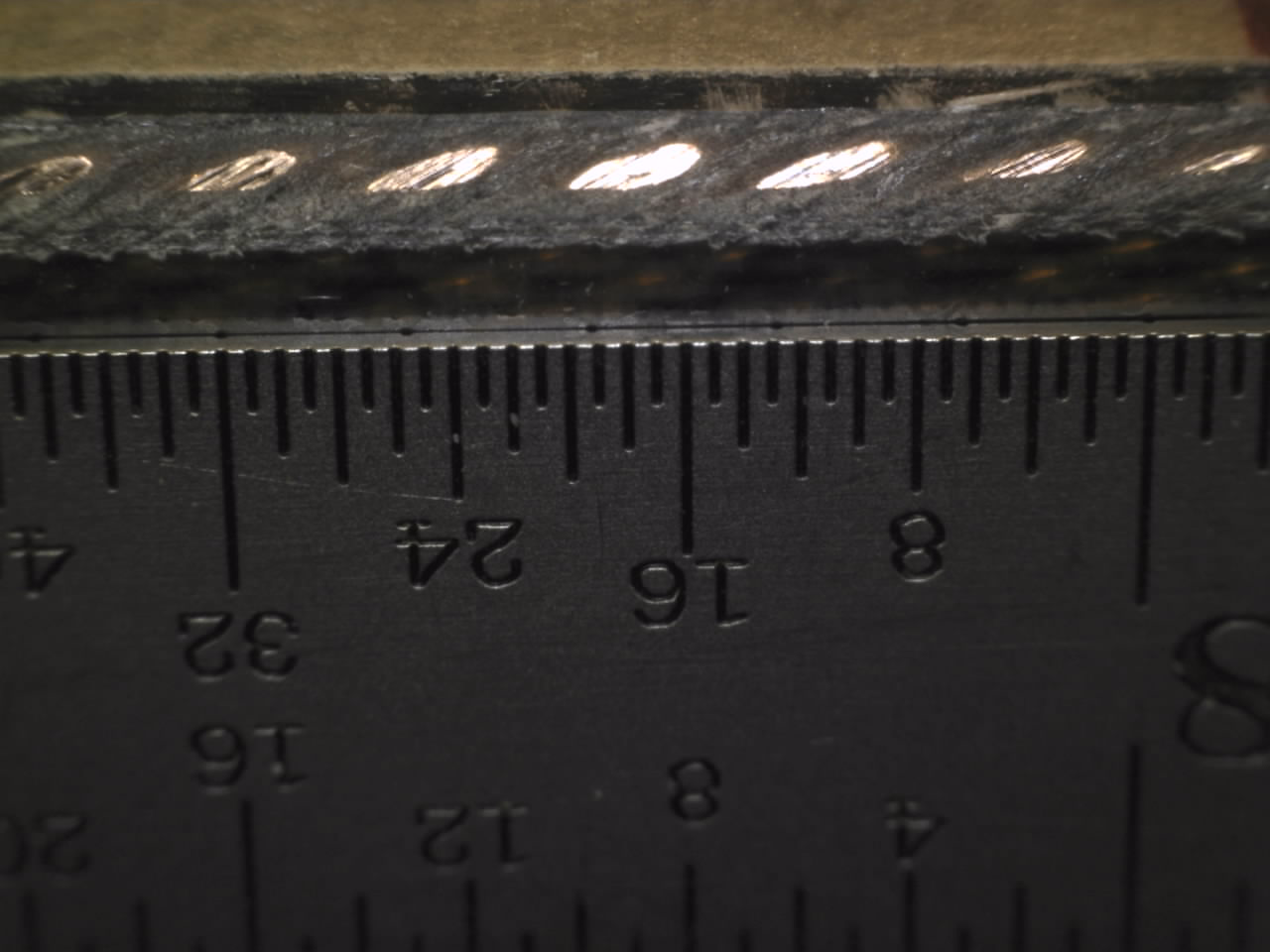 Lead End
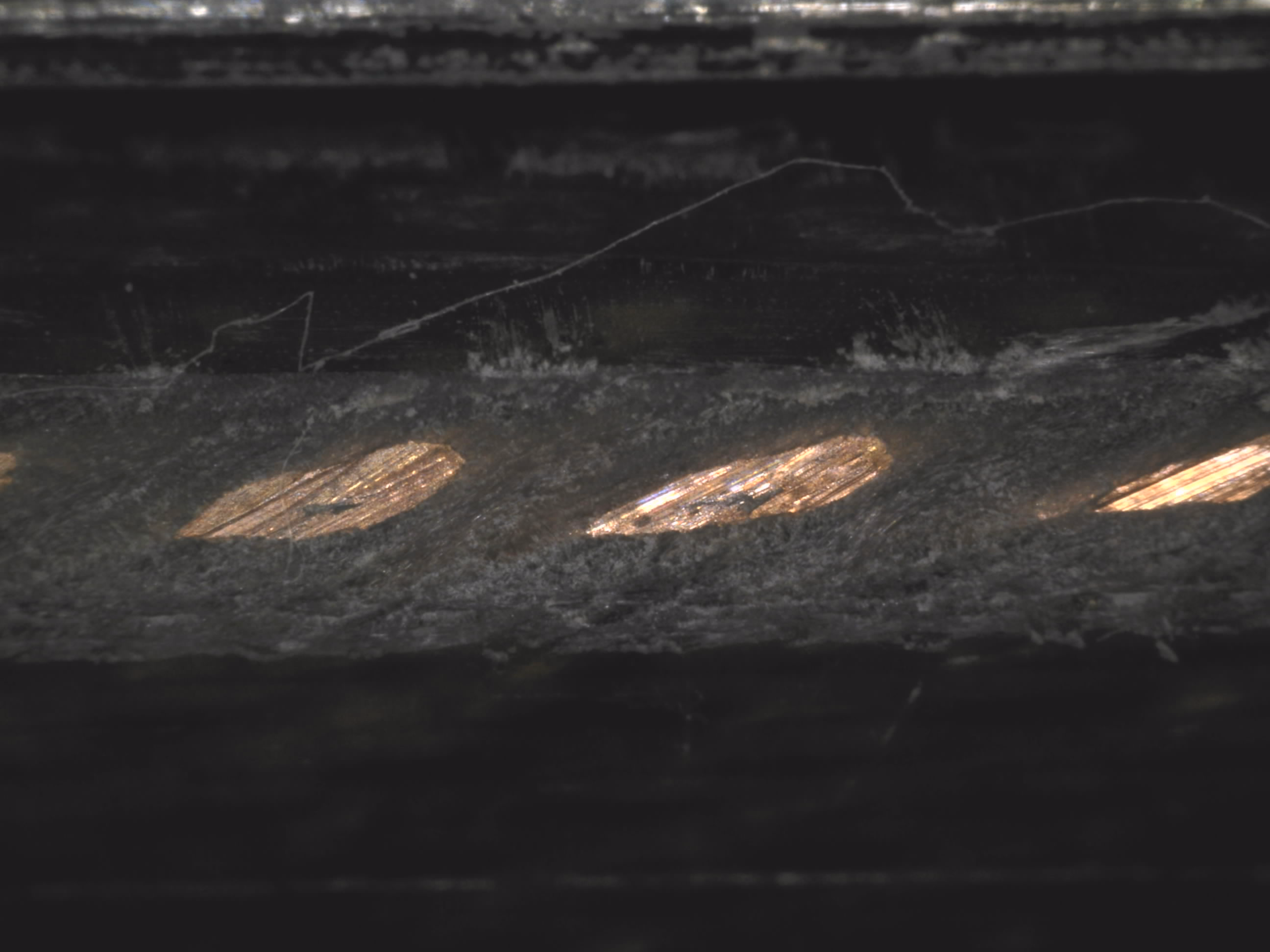 1/64 = 0.016” (0.397 mm)
\\tdserver1\project\HFM\LARP\QXF Coils\QXFA Coils\QXFA 125\DR Post Impregnation Filed Lead\QXFA125\Picture \A007 - 20201013_095629
MQXFAP20 Coil Acceptance Review – December 12, 2024
4
QXFA125 CMM Scan
Coil OD
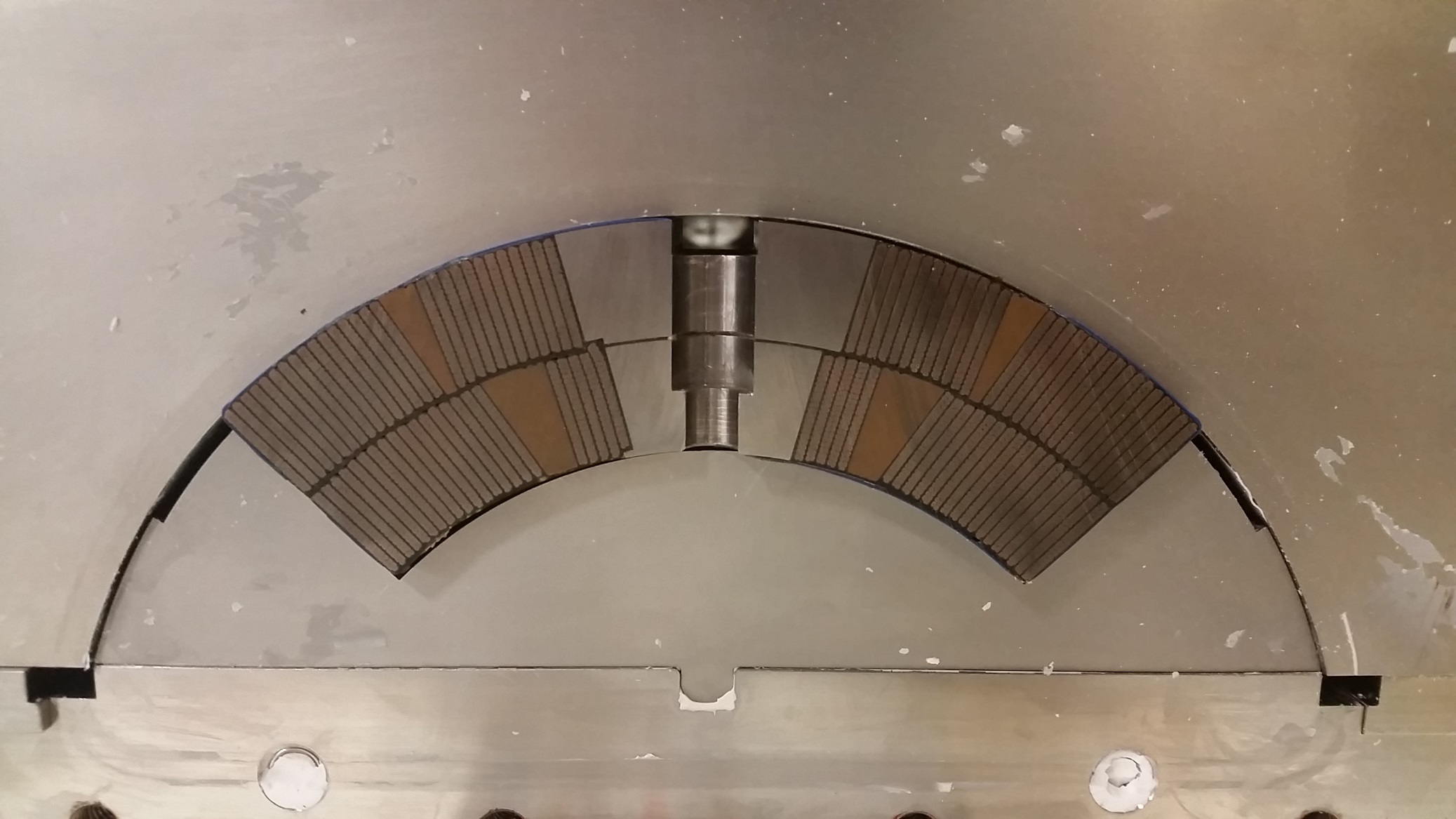 COIL OD
0.145 mm cable insulation
0.100 mm trace
0.310 mm S2 glass
0.555 mm nominal thickness




Midplane
0.145 mm cable insulation
0.125 mm G11
0.270 mm nominal thickness
Midplane
MQXFAP20 Coil Acceptance Review – December 12, 2024
5
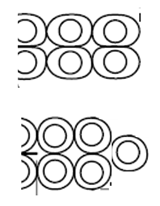 Deformed Cable Strand
Quadruplet cable edge
(worst configuration for A125 damage)
Triplet cable edge
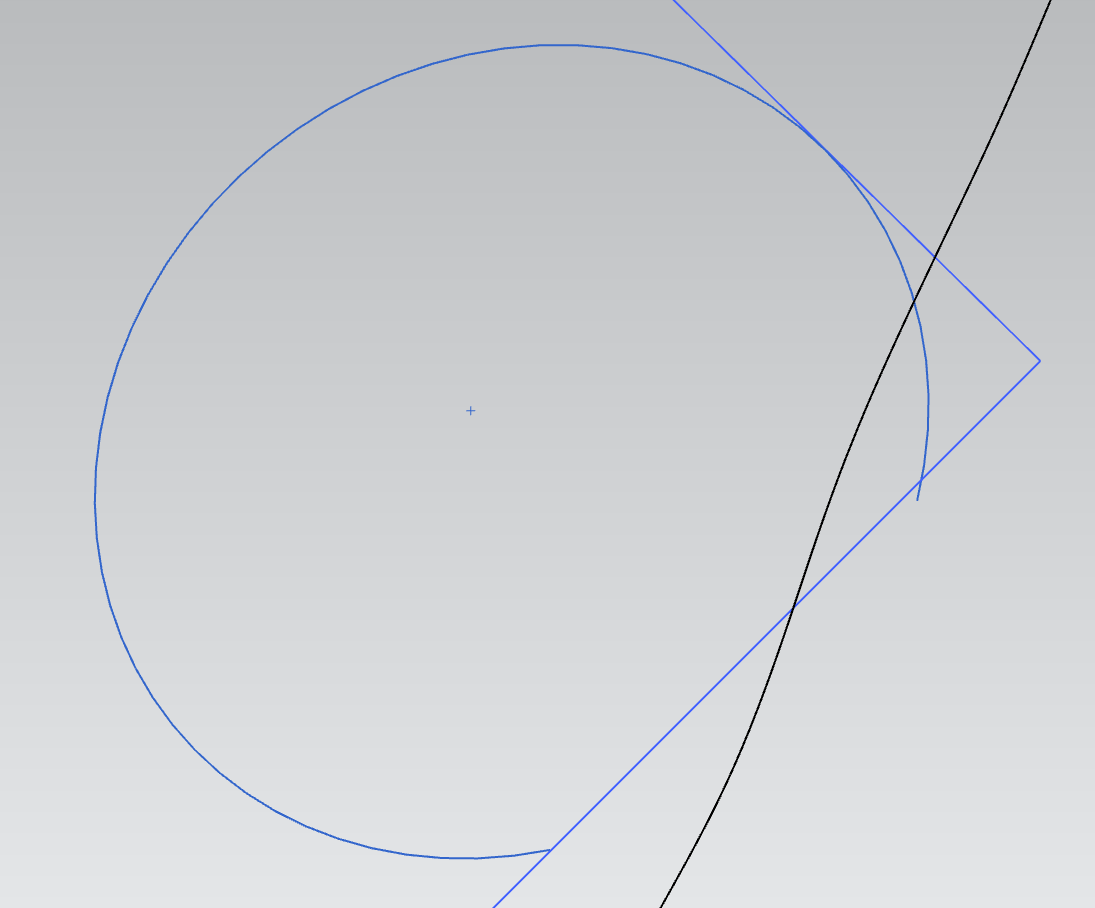 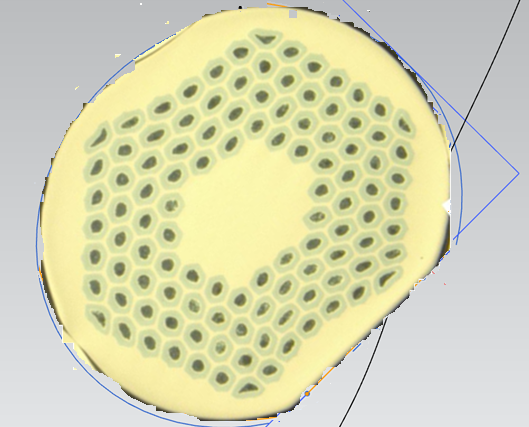 R2= 0.45 mm
R1= 0.4 mm
MQXFAP20 Coil Acceptance Review – December 12, 2024
6
Midplane Repair, Stycast
QXFA125
ID View
3D printed sanding tool
QXFA125 OD View
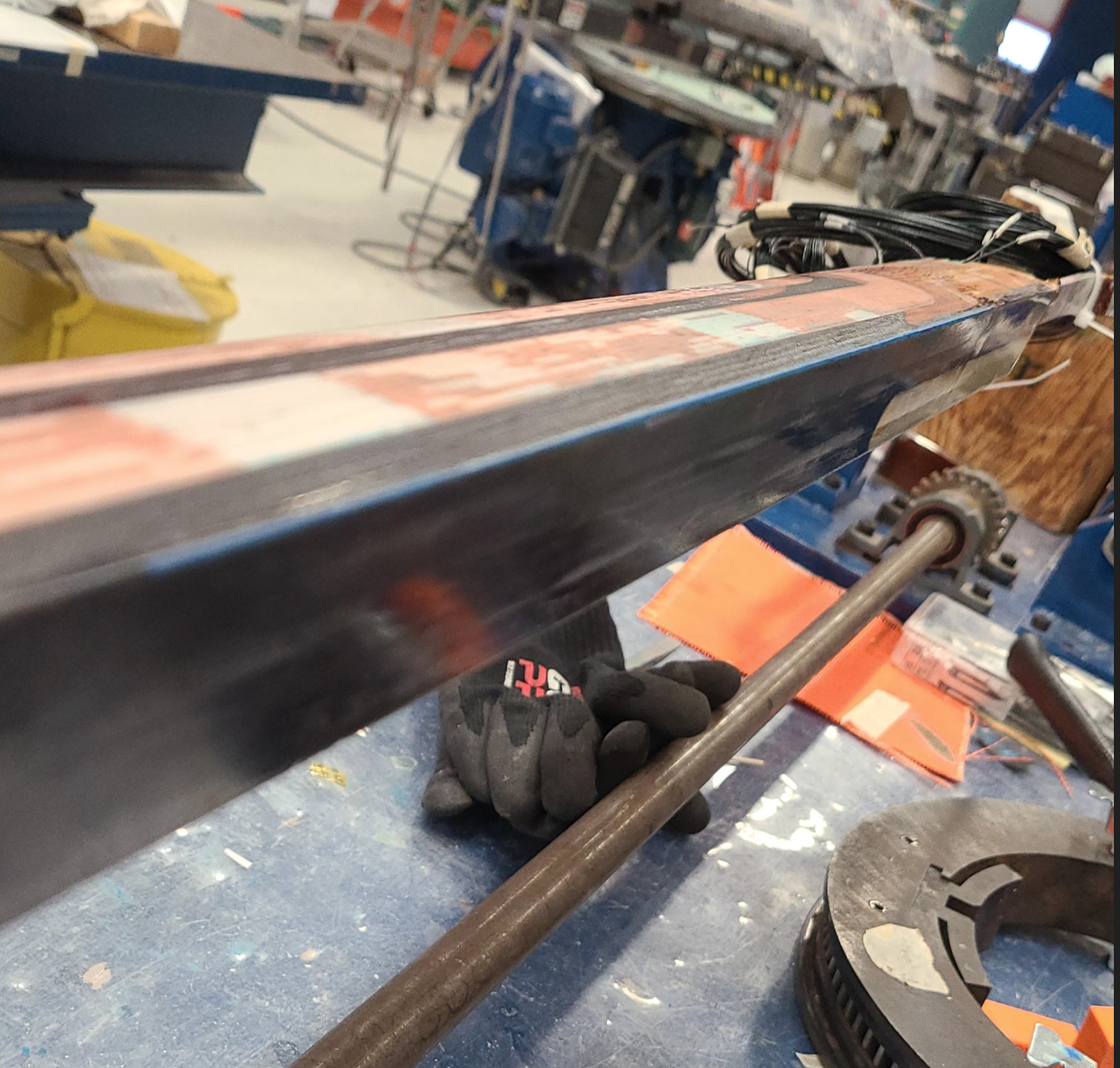 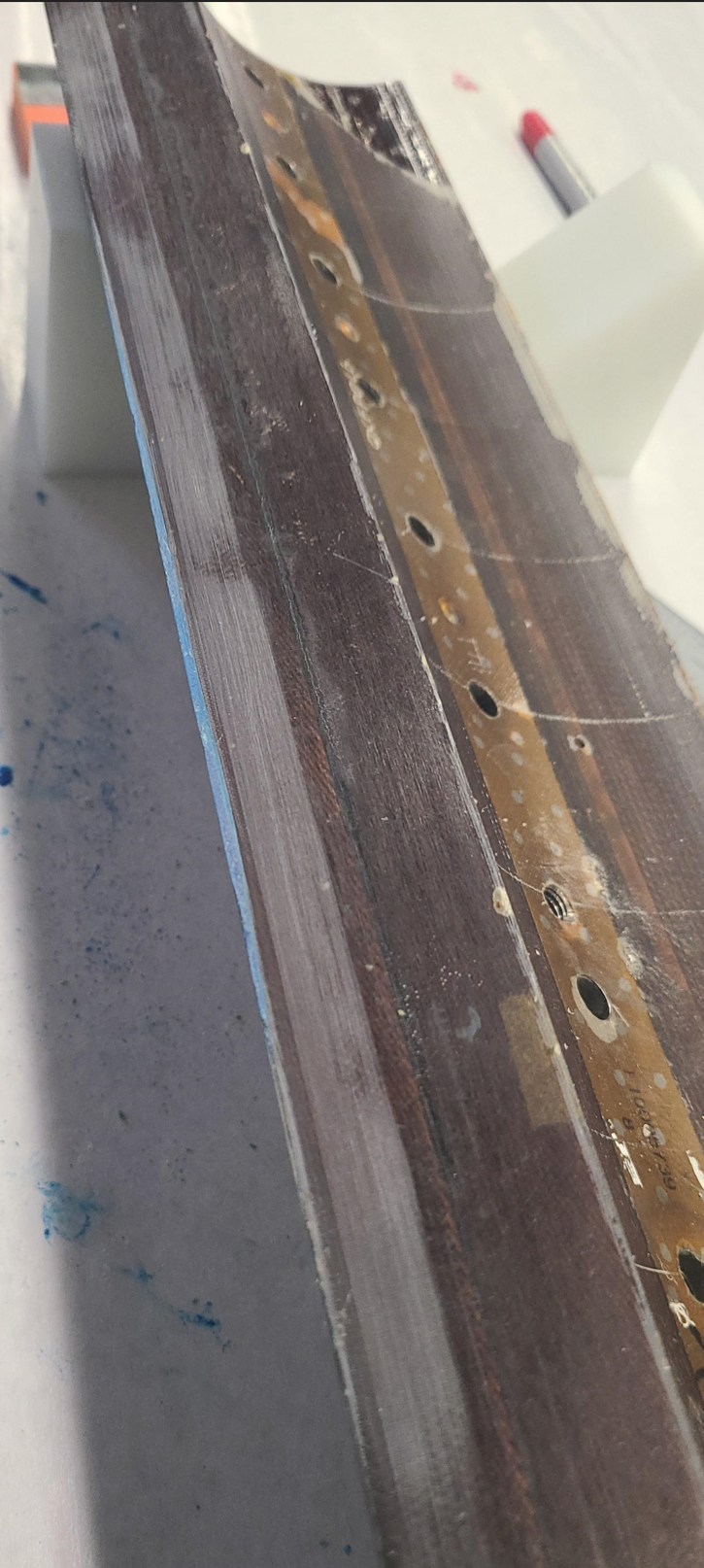 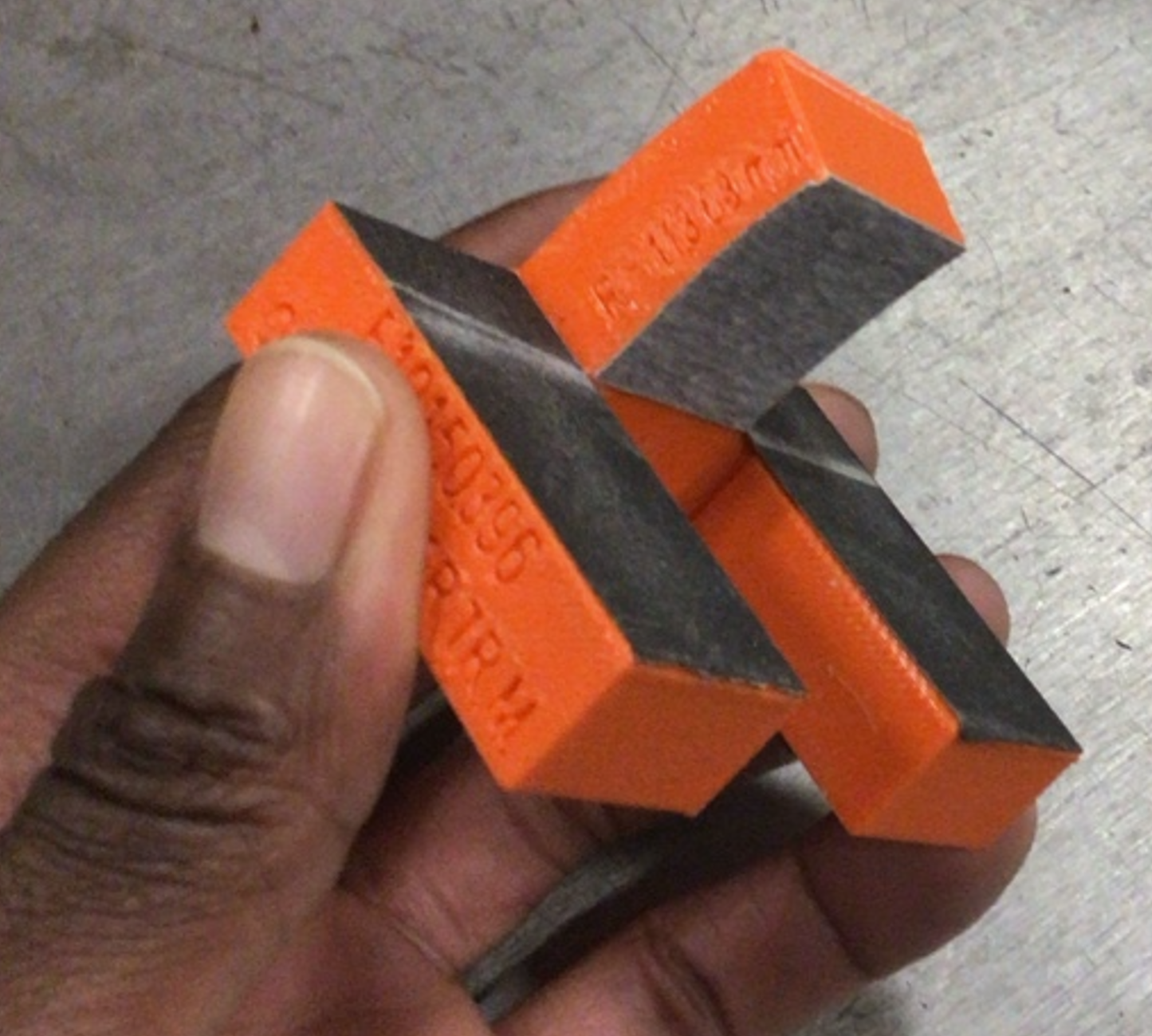 MQXFAP20 Coil Acceptance Review – December 12, 2024
7